TATA KELOLAPENGADAAN BARANG/JASA UNIVERSITAS GADJAH MADA
Agung Nugroho
Kantor Pengadaan
Universitas Gadjah Mada
Peraturan Rektor tentang PBJ Universitas
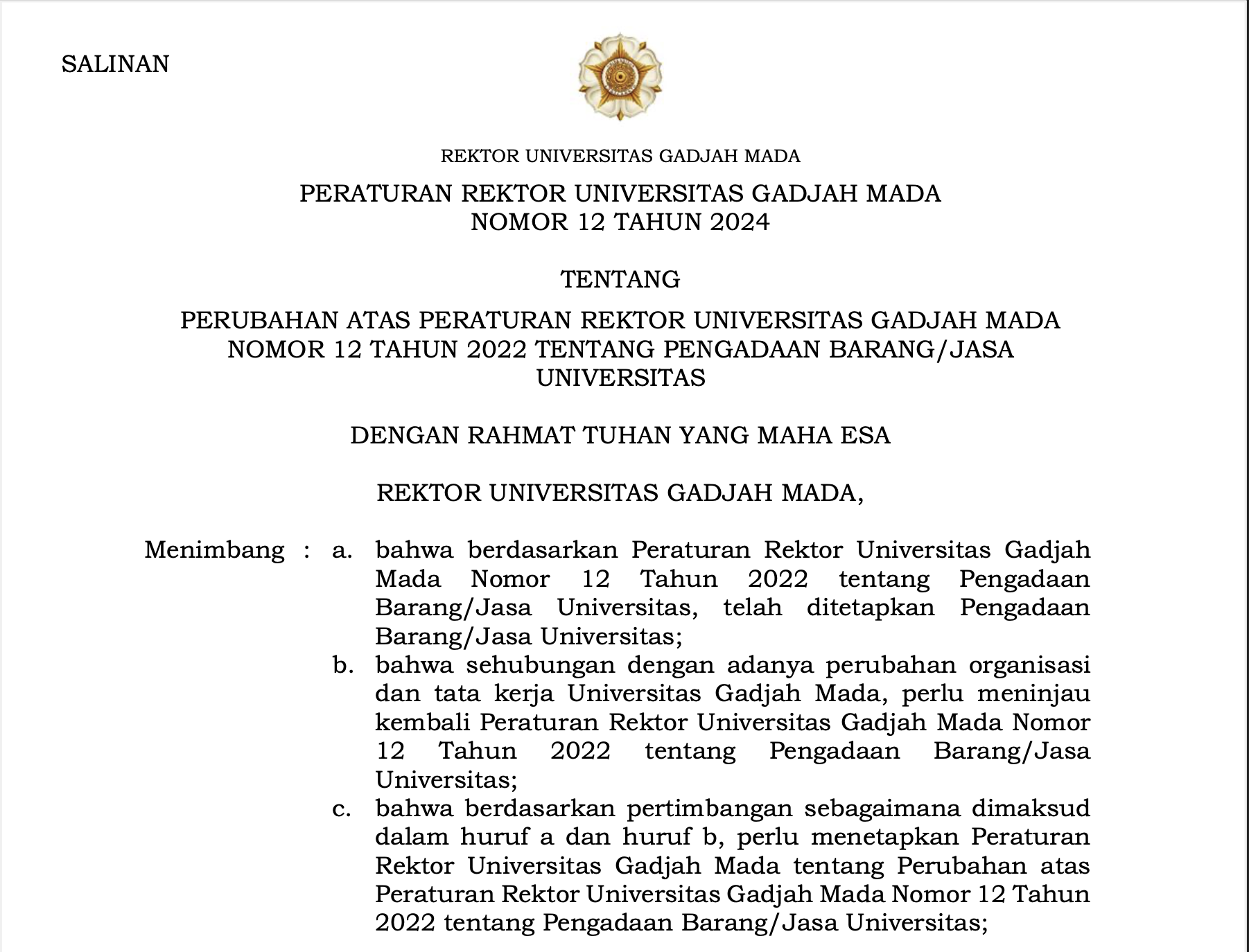 Peraturan Rektor tentang PBJ Universitas
Tambahan Pasal II dalam Ketentuan Peralihan
2022
2024
2021
2020
Latar Belakang
Peraturan Rektor No 10 Tahun 2023 tentang Organisasi dan Tata kerja Universitas
Tender Itemized
Penyesuaian atas Kondisi dalam pelaksanaan Pengadaan
Pokok-Pokok Perubahan
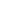 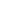 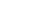 Definisi
Jaminan Pelaksanaan
Penyusunan Spesifikasi/KAK
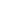 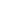 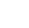 Tender
 Itemized
Penyusunan HPS
Pelaku Pengadaan
Definisi
Pasal 1
Tender Itimized adalah tender untuk beberapa item barang dimana calon Penyedia Jasa dapat menawarkan satu item atau lebih atau seluruhnya dan pemenang dipilih setiap item barang
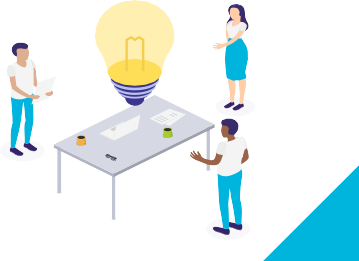 b. Pelaku Pengadaan
Pasal 10 Ayat 1
Pasal Awal
PPP terdiri atas:
pejabat struktural setara eselon tiga Unit Kerja, 
Pelaksana Penelitian,
staf fungsional Unit Logistik yang ditetapkan oleh Rektor.
Pasal Perubahan
PPP terdiri atas:
pejabat jenjang manajer di Unit Kerja,
Pelaksana Penelitian,
staf fungsional Unit Logistik yang ditetapkan oleh Rektor.
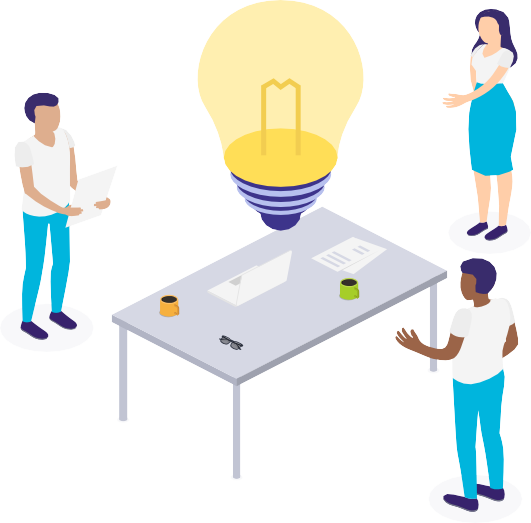 KEPUTUSAN REKTOR UNIVERSITAS GADJAH MADA 
NOMOR 796/UN1.P/KPT/HUKOR/2023 
tentang 
JENJANG DAN KELAS JABATAN
Pasal 10
PPP
b. Pelaku Pengadaan
Unit Kerja yang tidak memiliki pejabat struktural setara eselon tiga, maka fungsi PPP melekat pada fungsi pimpinan Unit Kerja.
Dalam hal diperlukan, PPP dapat ditambahkan pejabat struktural eselon empat Unit Kerja.
PPP ditugaskan oleh pimpinan Unit Kerja.
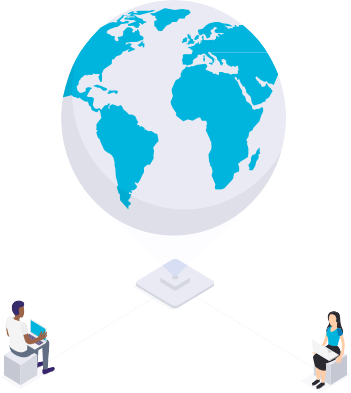 Unit Kerja yang tidak memiliki pejabat jenjang manajer, PPP dapat diampu Koordinator Bidang
Unit Kerja yang tidak memiliki pejabat jenjang manajer dan Koordinator Bidang, PPP dapat ditambahkan Staf Fungsional dengan jabatan minimal tingkat Muda
Unit Kerja yang tidak memiliki pejabat jenjang manajer, Koordinator Bidang atau Staf Fungsional dengan jabatan minimal Ahli Muda, maka fungsi PPP melekat pada fungsi pimpinan Unit Kerja
Pasal 11
b. Pelaku Pengadaan
Petugas Pengadaan
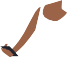 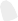 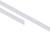 Pasal Awal
Pasal Perubahan
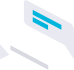 ayat 1
Petugas Pengadaan melekat pada fungsi pejabat strukural setara eselon empat.
ayat 1
Petugas Pengadaan melekat pada fungsi Koordinator Bidang.
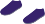 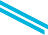 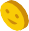 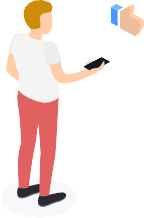 ayat 2
Unit Kerja yang tidak memiliki pejabat struktural setara eselon empat, Petugas Pengadaan ditunjuk oleh Unit Logistik
ayat 2
Unit Kerja yang tidak memiliki Koordinator Bidang, Petugas Pengadaan dapat diampu oleh staf pelaksana.
b. Pelaku Pengadaan
Tim Pemilihan Penyedia
Pasal Perubahan
Pasal 12  ayat 1
  TPP terdiri dari:
staf fungsional Unit Logistik
staf unit khusus

   Ayat 5
   TPP ditetapkan oleh Rektor
Pasal Awal
Pasal 12  aya t 1TPP terdiri dari staf fungsional Unit Logistik yang ditetapkan oleh Rektor.
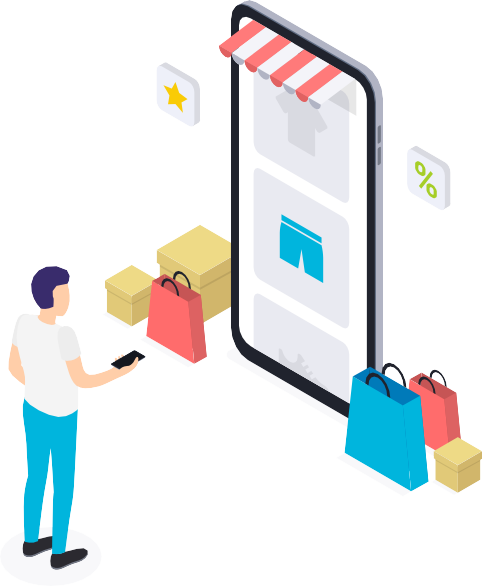 Penyusunan Spesikasi teknis
Pasal 20
c. Persiapan Pengadaan
Penyusunan HPS
Pasal Perubahan
Pasal 26 huruf b nomor 12Barang/Jasa yang sebagian atau seluruh pendanaannya bersumber dari kerja sama dan swakelola
Pasal Awal
Pasal 26 huruf b nomor 12Barang/Jasa untuk kegiatan yang sebagian atau seluruh pendanaannya bersumber dari kerja sama dan di dalam Perjanjiannya telah menunjuk Penyedia
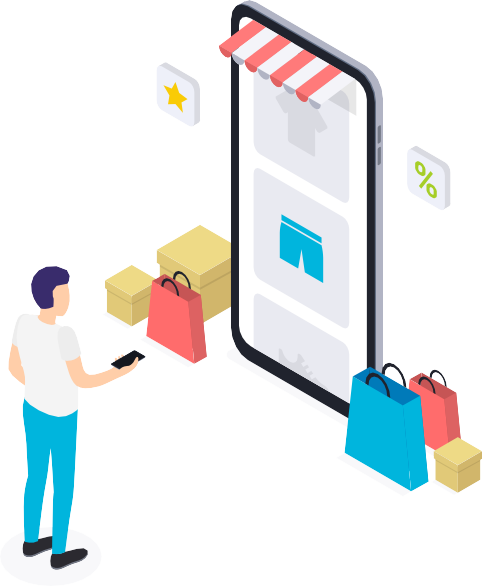 Pasal 50 Jaminan Pelaksanaan
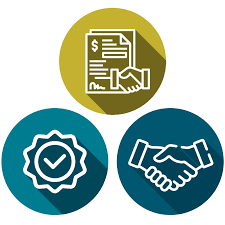 Pengadaan kendaraan dinas; 
Barang/Pekerjaan Konstruksi/Jasa Lainnya atas penugasan UGM kepada badan usaha milik UGM, dan/atau anak perusahaan badan usaha milik UGM
PPK
Pasal 57
Tender Itemized
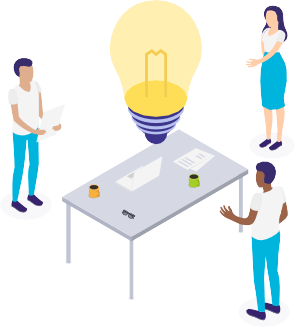 Metoda Pengadaan
METODE PEMILIHAN PENYEDIA B/J
Barang/Pek Konstruksi/Jasa Lainnya
Jasa Konsultansi
Penunjukan Langsung;
Repeat order;
E-purchasing;
E-assignment;
pengadaan langsung; 
Tender.
Penunjukan Langsung;
E-assigment;
Pengadaan Langsung;
Seleksi; dan
sayembara/kontes
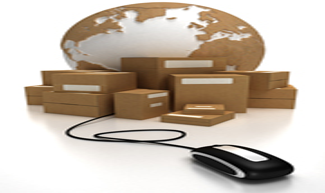 Pemilihan langsung
Pemetaan Metode Pemilihan Penyedia
Otoritas Pelaksana PBJ
Siklus Pengadaan
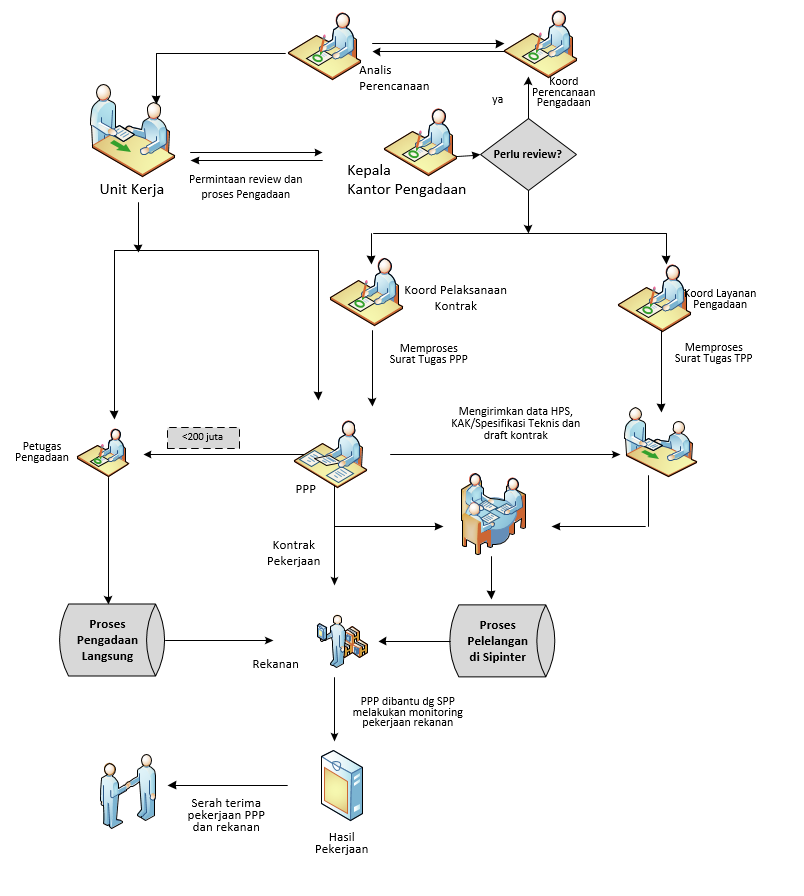 METODE PEMILIHAN PENYEDIA B/J
Penunjukan Langsung
Barang/jasa yang bersifat rahasia;
Penyelenggaraan konferensi yang mendadak untuk menindaklanjuti komitmen UGM, dan/atau acara kenegaraan;
makanan/asupan hewan ternak yang bersifat organik;
material yang bersifat organik yang ditambahkan pada media tanam;
hewan coba/hewan uji yang digunakan untuk penelitian pengaruh bahan kimia dan/atau obat pada manusia;
bahan pertanaman berupa biji, bibit atau vegetatif;
Barang antik/kuno, bangunan cagar budaya, lukisan, kadaver dan/atau bagiannya;
daftar Barang yang sudah ditetapkan dalam formularium RS UGM;
pekerja seni;
sewa gedung/kantor, sewa ruang terbuka atau tertutup lainnya;
penanganan keadaan darurat;
Barang/Pekerjaan Konstruksi/Jasa Lainnya atas penugasan UGM kepada badan usaha milik UGM, dan/atau anak perusahaan badan usaha milik UGM.
pembelian barang melalui transaksi langsung dengan produsen
Pemberian Barang Langsung dari Luar Negeri
Tidak direncanakan sebelumnya dan waktu penyelesaian pekerjaan tidak bisa ditunda
Pengadaan
Khusus
Barang
Pekerjaan Konstruksi
Jasa Lainnya
Pimpinan Unit Kerja yg melakukan perikatan Perjanjian dg Penyedia
METODE PEMILIHAN PENYEDIA B/J
Penunjukan Langsung
Jasa profesi tertentu yang standar remunerasi/imbalan jasa/honorarium, layanan keahlian, praktik pemasaran, dan kode etik telah ditetapkan oleh perkumpulan profesinya, antara lain: jasa arbiter; jasa pengacara/penasihat hukum; jasa tenaga kesehatan; jasa Pejabat Pembuat Akta Tanah (PPAT)/notaris; jasa auditor; jasa penerjemah/ interpreter; atau jasa penilai. 
Jasa konsultansi atas penugasan UGM kepada badan usaha milik UGM, dan/atau anak perusahaan badan usaha milik UGM.
Pengadaan
Khusus
Jasa Konsultansi
Pimpinan Unit Kerja yg melakukan perikatan Perjanjian dg Penyedia
METODE PEMILIHAN PENYEDIA B/J
Penunjukan Langsung
pekerjaan konstruksi bangunan yang merupakan satu kesatuan sistem konstruksi dan satu kesatuan tanggung jawab atas risiko kegagalan bangunan yang secara keseluruhan tidak dapat direncanakan /diperhitungkan sebelumnya (unforeseen condition);
Hanya dapat disediakan oleh 1 (satu) Pelaku Usaha yang mampu;
Spesifik dan hanya dapat dilaksanakan oleh pemegang hak paten
Setelah Tender ulang mengalami kegagalan;
Bahan berbahaya bagi keselamatan manusia dan memerlukan keahlian dan ijin khusus;
Pekerjaan Konstruksi yang sebagian atau seluruh pendanaannya bersumber dari kerja sama atau Swakeloala
Barang/Pekerjaan Konstruksi/Jasa Lainnya yang dananya dibiayai dari kegiatan Penelitian;
Pekerjaan lanjutan akibat putus Perjanjian;
Barang/Jasa Lainnya berdasarkan tarif resmi yang ditetapkan pemerintah atau yang tercantum dalam sistem E-katalog pemerintah atau E-katalog UGM; atau
Sewa penginapan/hotel/ruang rapat yang tarifnya terbuka dan dapat diakses oleh masyarakat
Pengadaan
Tertentu
Barang
Pekerjaan Konstruksi
Jasa Lainnya
METODE PEMILIHAN PENYEDIA B/J
Penunjukan Langsung
Jasa Konsultansi yang hanya dapat dilakukan oleh 1 (satu) Pelaku Usaha yang mampu;
Jasa Konsultansi yang hanya dapat dilakukan oleh 1 (satu) pemegang hak cipta yang telah terdaftar atau pihak yang telah mendapat izin pemegang hak cipta;
 lanjutan pekerjaan konsultan perencana untuk pengawasan berkala yang Perjanjian sebelumnya dibekukan; atau
pekerjaan perencanaan konstruksi yang nilainya lebih besar dari Rp200.000.000,00 (dua juta rupiah), kebutuhannya tidak dapat ditunda dan tidak cukup waktu untuk melakukan Seleksi.
Pengadaan
Tertentu
Jasa Konsultansi
Proses Penunjukan Langsung > 200 juta
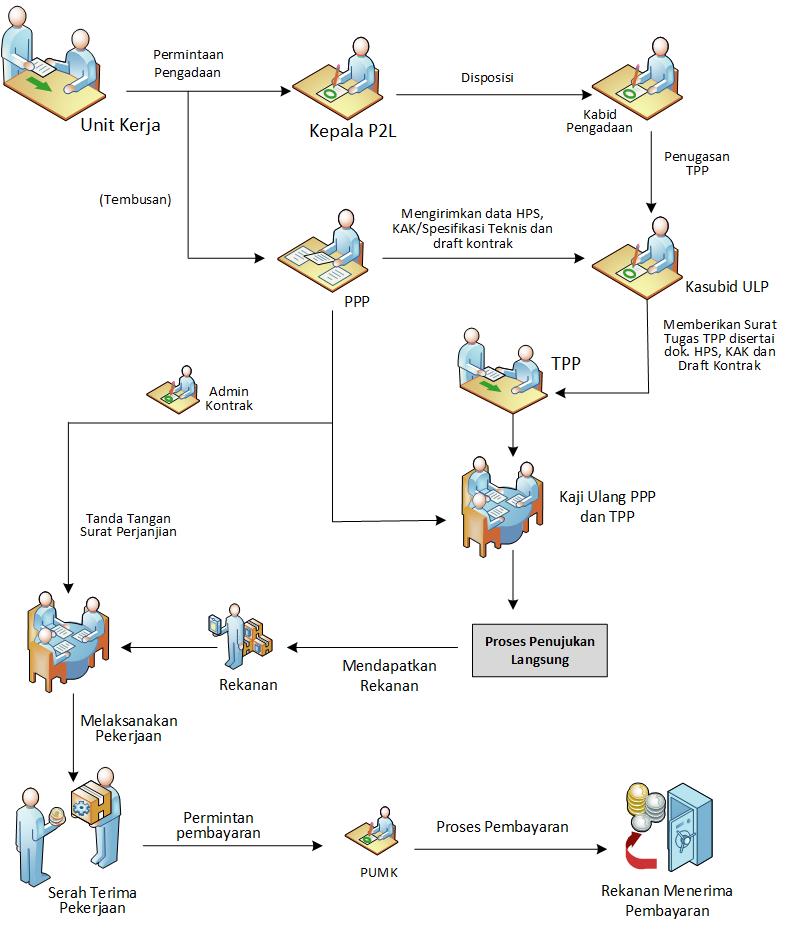 Pimpinan Unit Kerja menyampaikan surat permohonan pengadaan dengan melampirkan Kerangka Acuan Kerja (KAK) dan calon penyedia jasa yang ditunjuk ke Kantor Pengadaan
Kepala Kantor Pengadaan menugaskan Tim Pemilihan Penyedia (TPP)
PPP dan TPP melakukan Rapat Persiapan Pengadaan untuk menyamakan persepsi
TPP memproses Penunjukan Langsung.
PPP menerbitkan SPPBJ
Rekanan membuat Jaminan pelaksanaan
PPP menandatangani Dokumen Perjanjian bersama dengan rekanan yang ditunjuk
Rekanan melaksanakan pekerjaan
PPP mengeluarkan Berita Acara Serah Terima pekerjaan rekanan yang sudah selesai dan dilanjutkan dengan permintaan pembayaran ke PUMK lewat Sistem Aplikasi
PUMK melakukan pembayaran ke rekanan lewat Sistem Aplikasi
Kepala Kantor Pengadaan
Koor. Bid Layanan Pengadaan
Proses Penunjukan Langsung oleh TPP
Undangan
rapat penjelasan pekerjaan (Aanwijzing) 
Penyampaian dokumen penawaran
evaluasi kualifikasi administrasi, teknis dan biaya.
klarifikasi dan negosiasi teknis dan harga. 
Penyusunan Berita Acara Hasil Penunjukan Langsung.
Penetapan dan pengumuman hasil Penunjukan Langsung. 
Penyampaian hasil Penunjukan Langsung kepada PPP
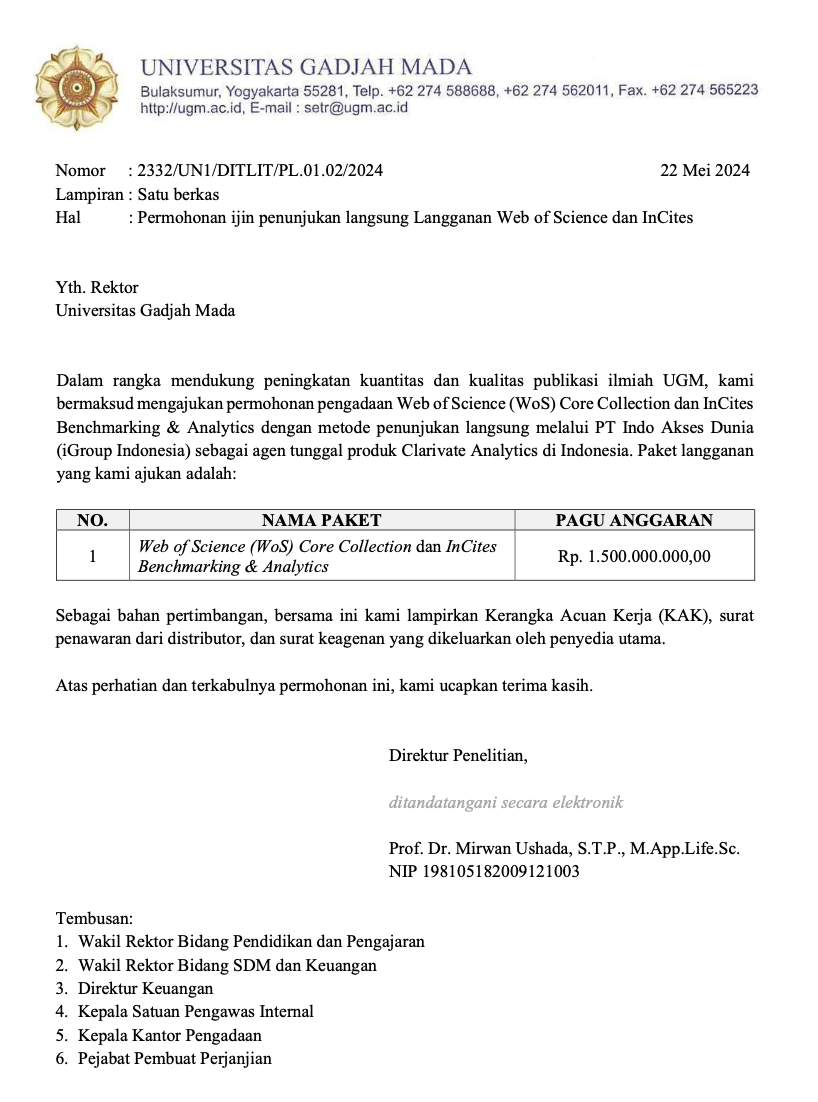 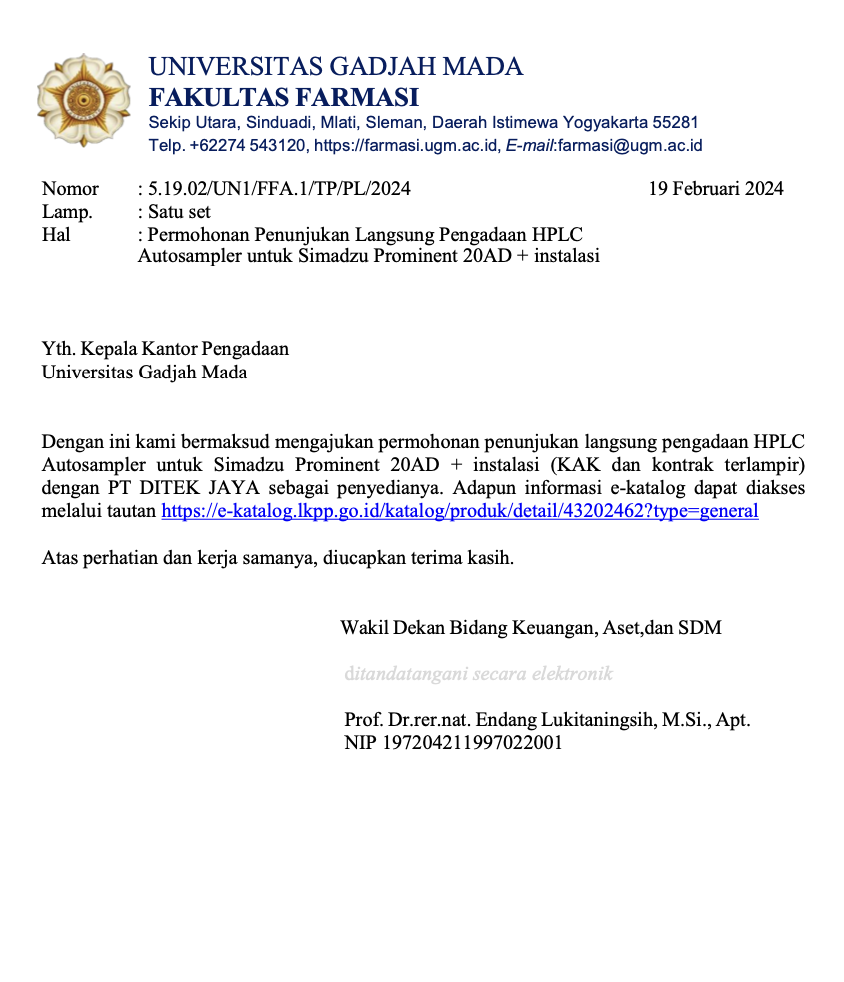 Proses Penunjukan Langsung oleh TPP
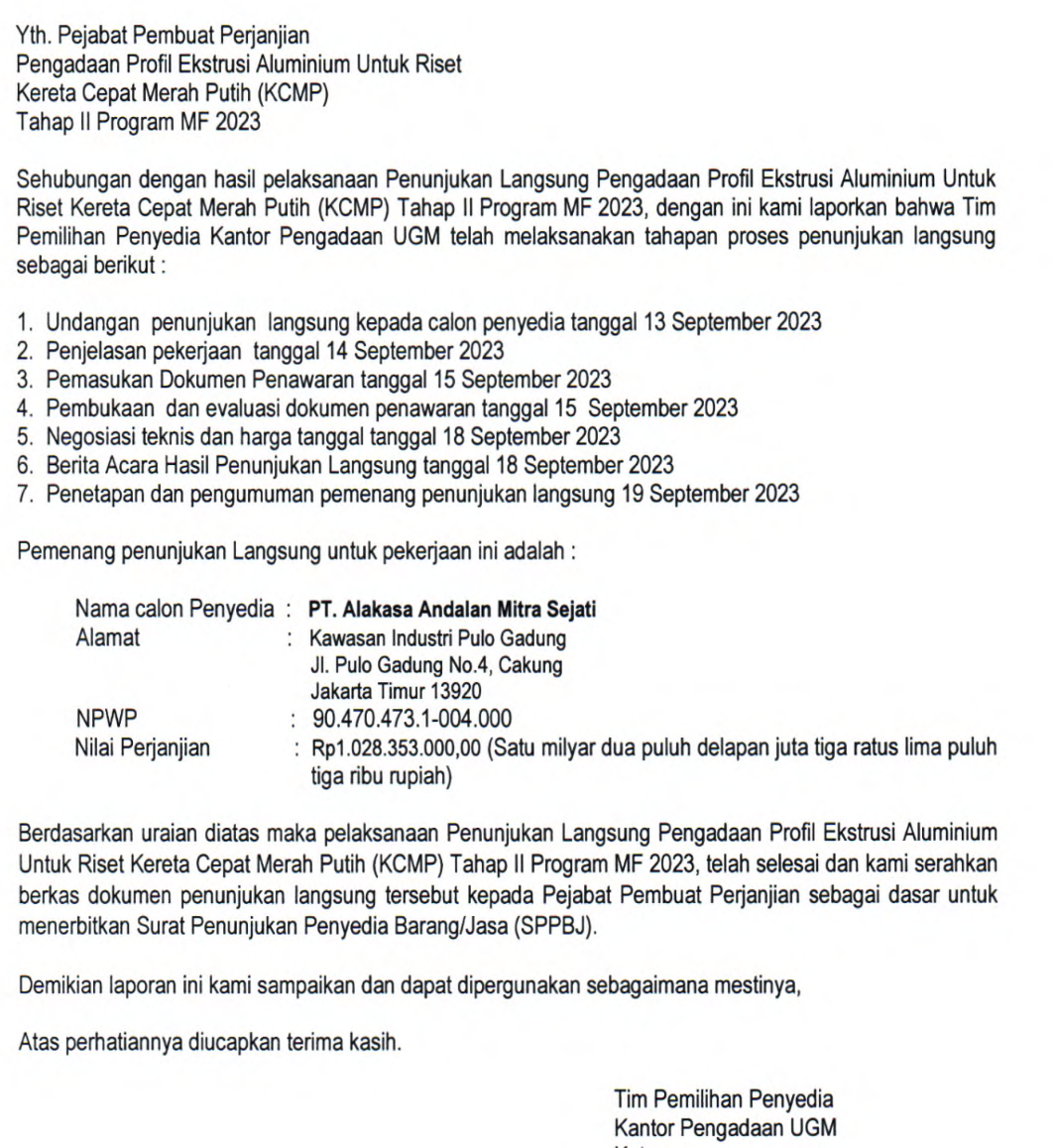 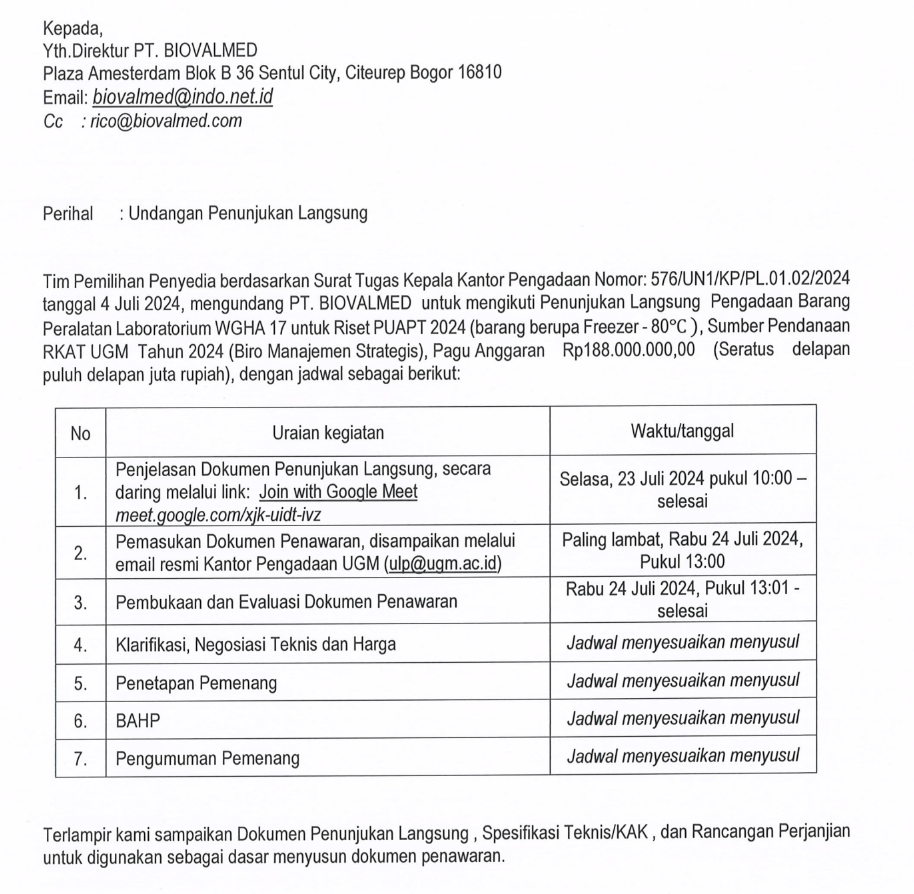 METODE PEMILIHAN PENYEDIA B/J
Repeat Order
Telah dilakukan Perjanjian pengadaan sebelumnya melalui proses Tender;
Spesifikasi Barang/Jasa Lainnya tidak berubah dari Perjanjian pengadaan sebelumnya;
Harga Barang/Jasa Lainnya ditetapkan melalui negosiasi dengan nilai paling tinggi sama dengan Perjanjian pengadaan sebelumnya atau ditambah dengan kenaikan harga yang wajar;
Berlaku untuk tahun jamak;
Dikecualikan untuk Barang elektronik hanya berlaku 12 (dua belas) bulan sejak penandatanganan Perjanjian hasil Tender; dan
Pemilihan Penyedia repeat order dilakukan dengan metode Penunjukan Langsung yang diproses melalui sistem Pengadaan Langsung elektronik
Repeat Order
Barang
Pekerjaan Konstruksi
Jasa Lainnya
METODE PEMILIHAN PENYEDIA B/J
e-Purchasing
Sifatnya dibutuhkan secara berulang
Tercantum dalam sistem E-katalog;
Nilai paling banyak Rp1.000.000.000,00 (satu miliar rupiah);
Nilai harga Barang paling tinggi sama dengan harga pasar Barang tersebut oleh Penyedia terkait;
Nilai perikatan Barang berdasarkan surat pernyataan yang ditandatangani oleh Penyedia;
Nilai pesanan berdasarkan total harga terendah paket pengadaan dari Penyedia yang terdaftar dalam sistem E-katalog;
Pembayaran berdasarkan volume paket pengadaan yang disediakan;
Perjanjian diterbitkan oleh PPP untuk setiap paket pengadaan yang diperlukan.
e-Purchasing
Barang
Saat ini yang sudah terlaksana adalah pengadaan e-Purchasing Konsumsi, Katalog Barang dan Kontrak Harga Satuan
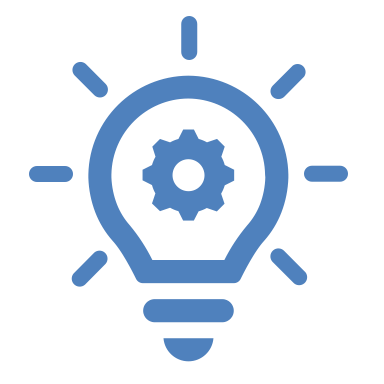 METODE PEMILIHAN PENYEDIA B/J
e-Assignment
Sifatnya dibutuhkan secara berulang
Tercantum dalam sistem E-katalog;
Nilai Pekerjaan Konstruksi dan Jasa Lainnya paling banyak Rp1.000.000.000,00 (satu miliar rupiah);
Pengadaan Jasa Lainnya terbatas untuk pengadaan tenaga perseorangan dan harus mendapatkan persetujuan dari Unit Kerja yang membidangi sumber daya manusia;
Nilai perikatan Pekerjaan Konstruksi berdasarkan surat pernyataan yang ditandatangani oleh Penyedia;
Pembayaran berdasarkan volume paket pengadaan yang disediakan;
Nilai penugasan tenaga perseorangan berdasarkan ketentuan standar biaya yang berlaku di UGM; 
Perjanjian diterbitkan oleh PPP untuk setiap paket pengadaan yang diperlukan.
e-Assignment
Pekerjaan Konstruksi
Jasa Lainnya
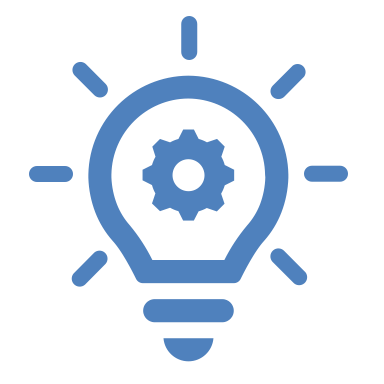 Saat ini yang sudah terlaksana adalah pengadaan e-Assignment Jasa Perorangan
METODE PEMILIHAN PENYEDIA B/J
E-assignment
Untuk pengadaan jasa konsultan perencana konstruksi, pengawas konstruksi, dan/atau perencana interior
Penyedia Jasa Konsultansi sudah terdaftar dalam DRM;
Nilai pengadaan paling banyak Rp500.000.000,00 (lima ratus juta rupiah);
Nilai pekerjaan dihitung berdasarkan SBU Jasa Konsultansi terhadap nilai Perjanjian hasil Tender Pekerjaan Konstruksi;
Dalam hal Tender Pekerjaan Konstruksi tidak dilakukan lebih dari 90 (sembilan puluh hari) sejak serah terima pekerjaan hasil Jasa Konsultansi perencanaan, nilai pekerjaan dihitung berdasarkan SBU Jasa Konsultansi terhadap nilai Engineering Estimate; dan
Metode pembayaran dilakukan secara sekaligus setelah penyelesaian pekerjaan (turnkey).
E-assignment
Jasa Konsultansi
METODE PEMILIHAN PENYEDIA B/J
Pengadaan Langsung
Barang/Jasa  bernilai paling banyak Rp200.000.000,00 (dua ratus juta rupiah).
Pengadaan 
Langsung
Barang
Pekerjaan Konstruksi
Jasa Lainnya
Jasa Konsultansi
Proses Pengadan Langsung < 200 juta
PPP mengirimkan Spesifikasi Teknis dan HPS kepada PP di aplikasi Simpel
PP memproses Pengadaan Langsung dengan mengundang rekanan yang dipilih dan melakukan evaluasi disertai dengan negosiasi bersama dengan PPP.
PPP mengeluarkan Surat Perintah Kerja (SPK) kepada rekanan yang telah diproses PP 
Rekanan melaksanakan pekerjaan
PPP mengeluarkan BA periksaan, BAST pekerjaan rekanan yang sudah selesai 
Rekanan menyampaikan Invoice selanjutnya PPP membuat BA pembayaran
PPP memproses di Simpel untuk pembayaran
PUMK melakukan pembayaran ke rekanan lewat Sistem Aplikasi
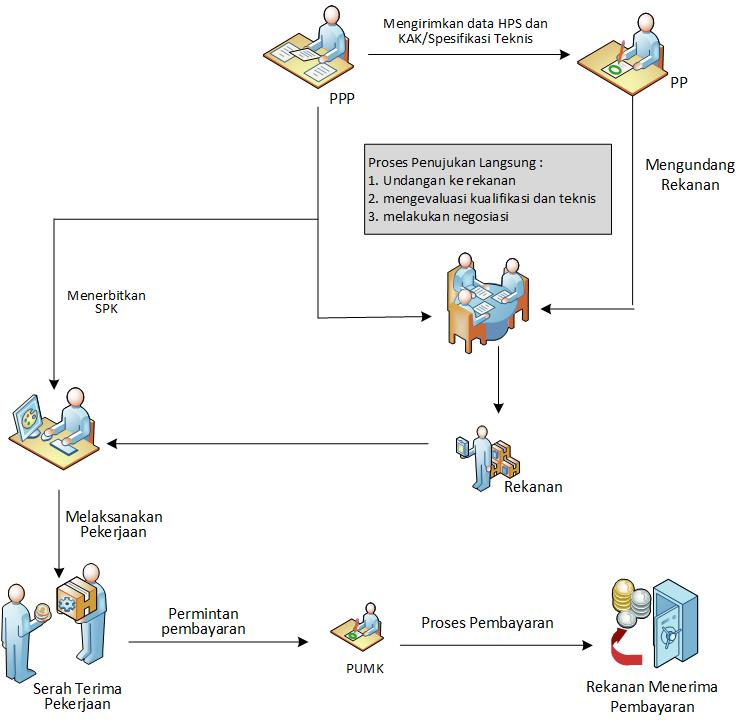 Alur Dokumen Pengadaan Langsung < 200 juta
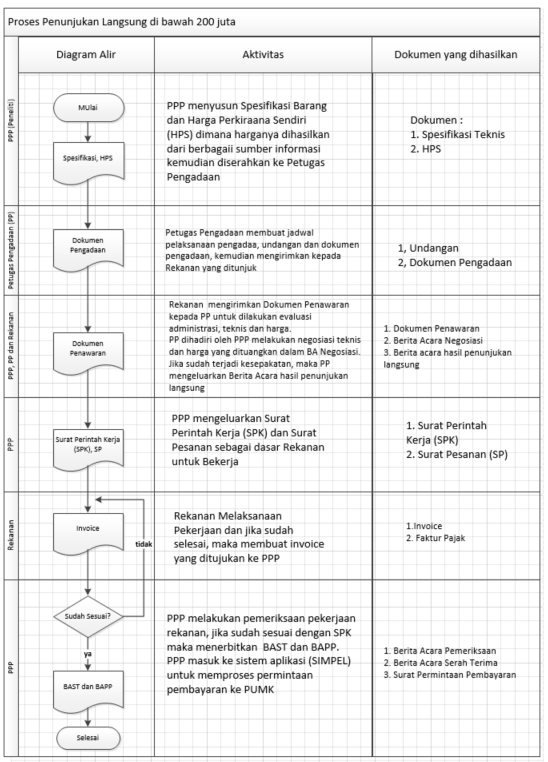 Dokumen yang dibutuhkan  *):
Harga Perkiraan Sendiri (HPS)
Undangan Pengadaan Langsung
Dokumen Pengadaan Langsung
BA Pembukaan dan Evaluasi Penawaran
BA Negosiasi
BA Hasil Pengadaan langsung
Penetapan Pemenang
Pengumuman Pemenang
SPK
SPMK
BA Pemeriksaan
BAST
BA pembayaran
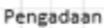 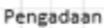 *) Semua contoh dokumen sudah disediakan
METODE PEMILIHAN PENYEDIA B/J
Tender dan Seleksi
Tender dilaksanakan untuk Pengadaan Barang/Jasa dengan total HPS di atas Rp200.000.000,00 (dua ratus juta rupiah)
Tender/Seleksi
Barang
Pekerjaan Konstruksi
Jasa Lainnya
Jasa Konsultansi
Metode Evaluasi
Metode Evaluasi Harga Terendah
Metode Evaluasi Sistem Nilai
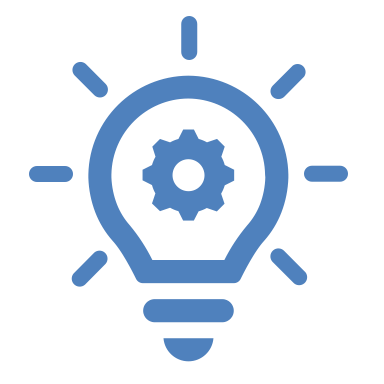 METODE PEMILIHAN PENYEDIA B/J
Pemilihan Langsung
jasa konsultan pengembangan sumber daya manusia, 
jasa konsultan untuk perencanaan konstruksi: 
jasa perencanaan dan/atau pelaksanaan interior: 
jasa asuransi: atau 
Jasa Lainnya yang keluaran produknya berupa barang.
Pemilihan langsung
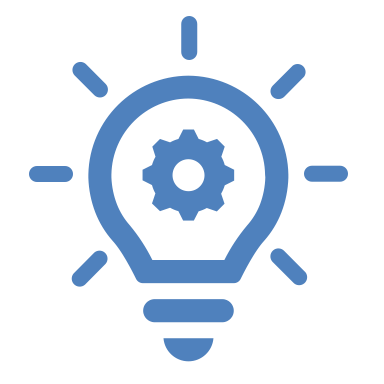 Pemilihan langsung dilaksanakan dengan persetujuan Rektor.
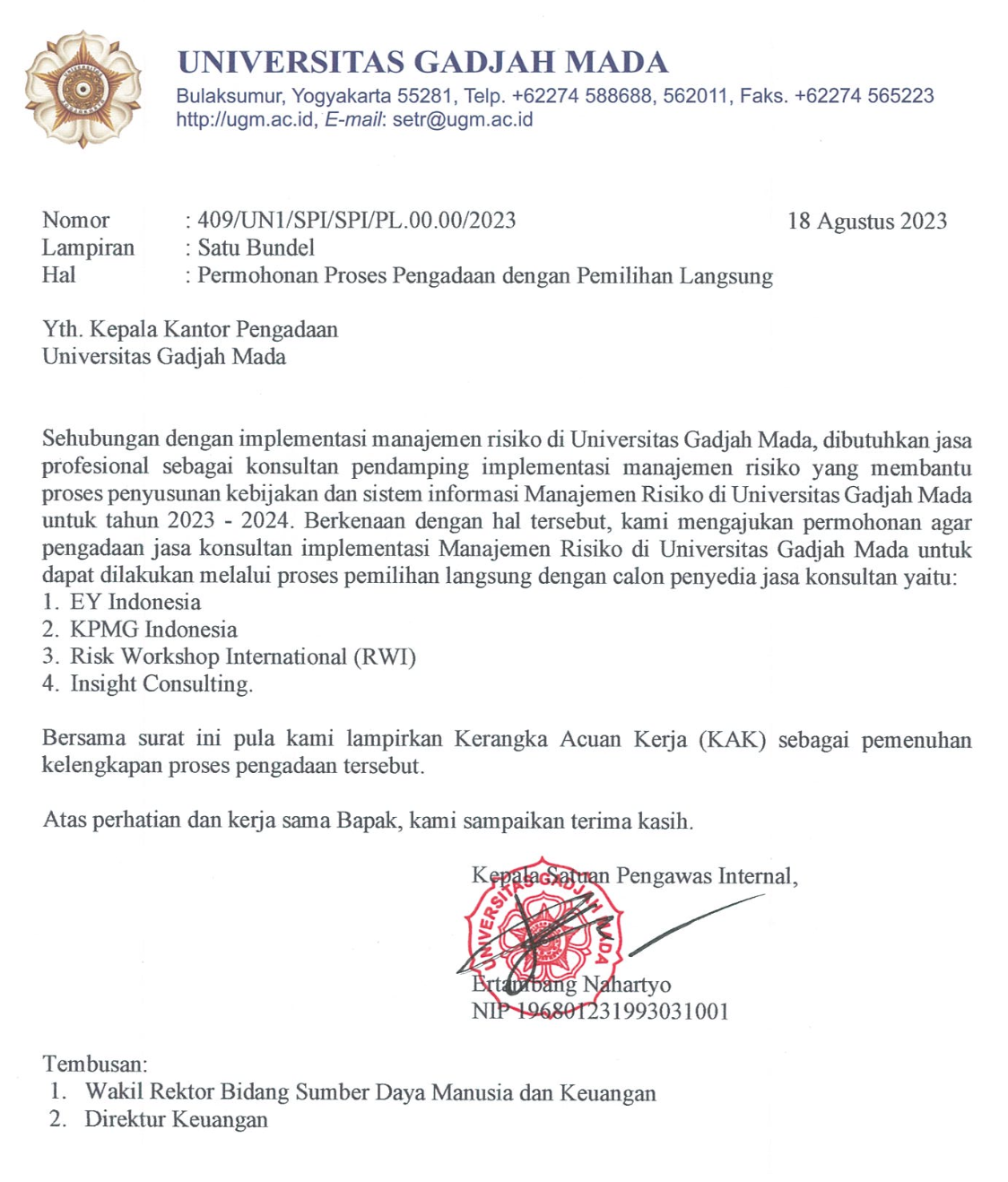 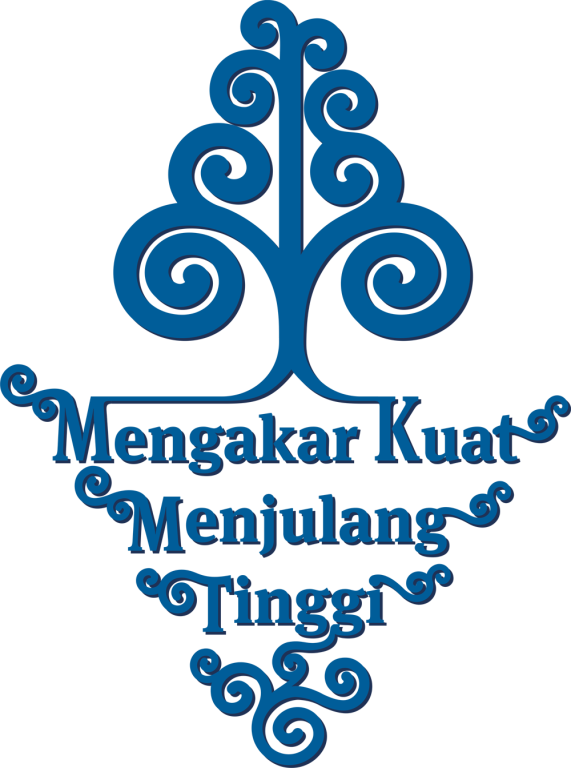 Terima Kasih